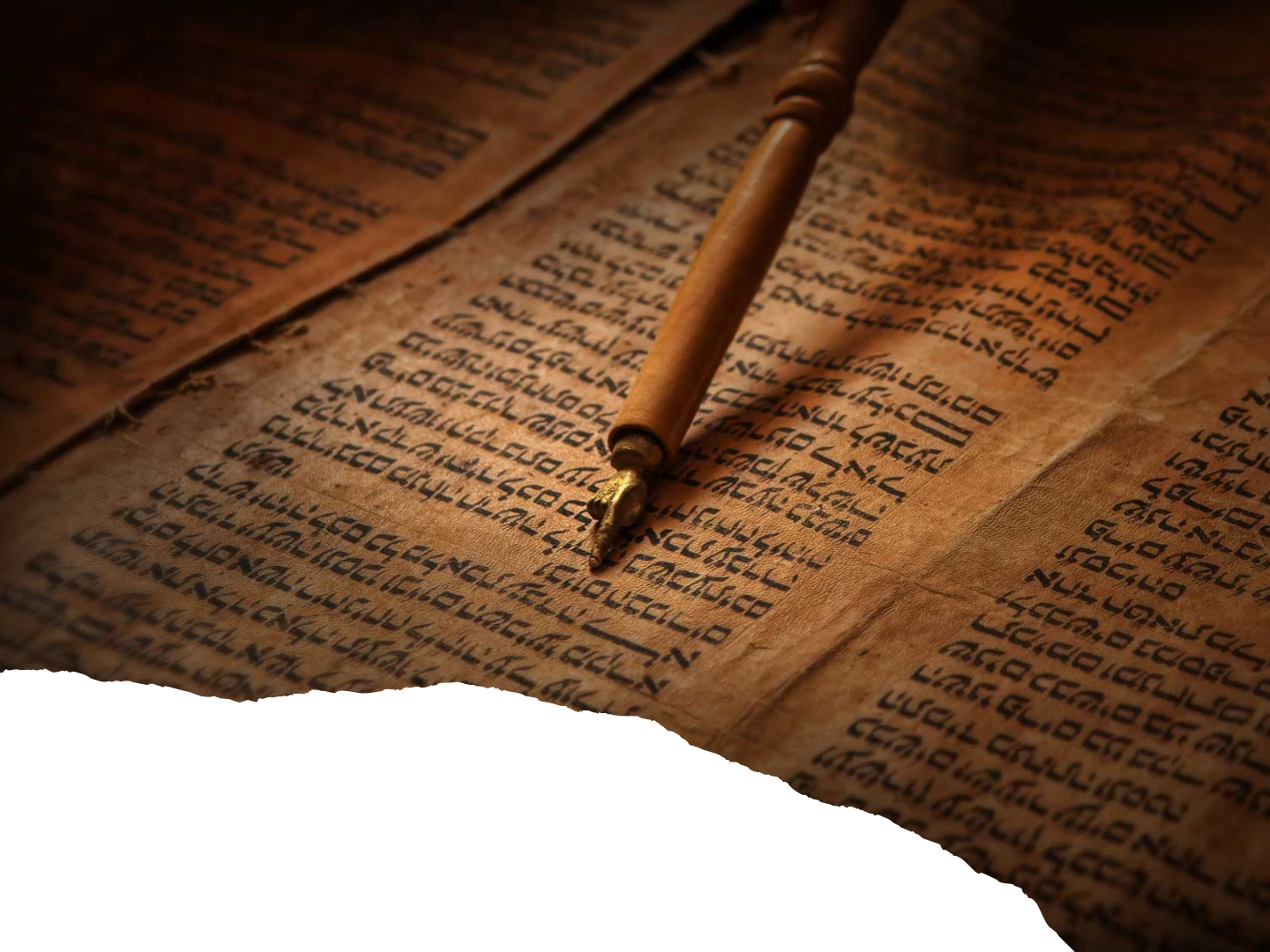 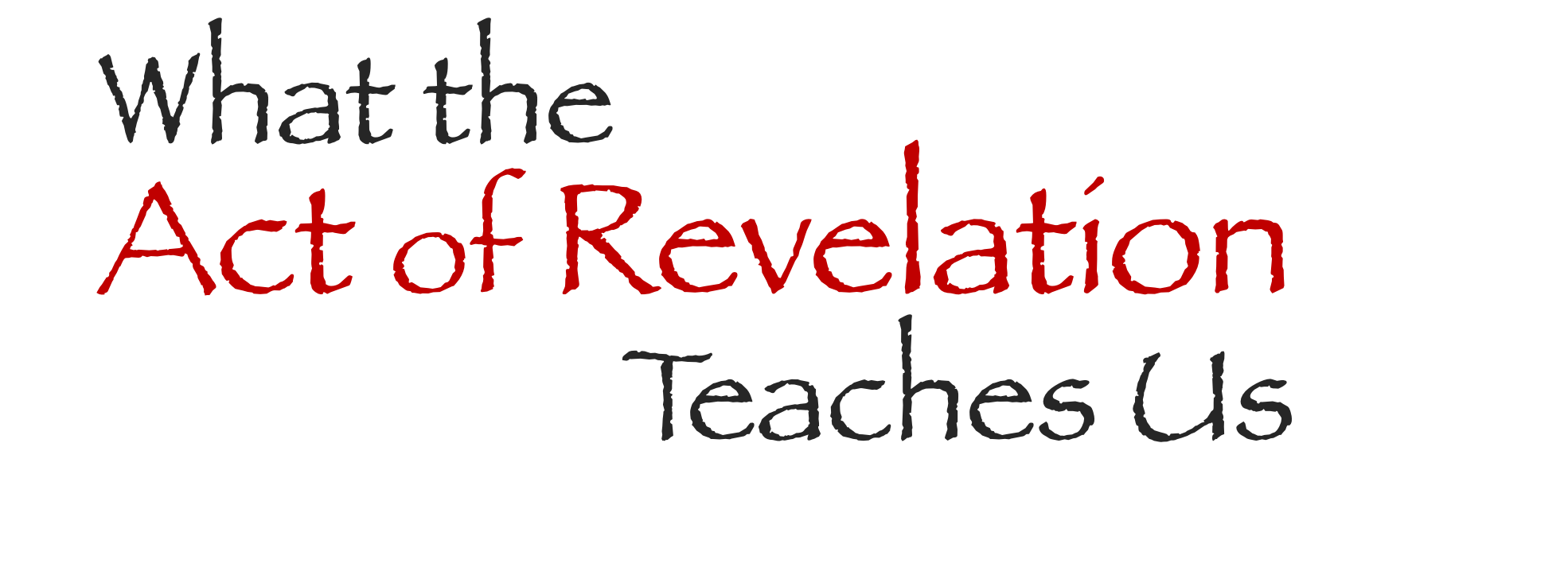 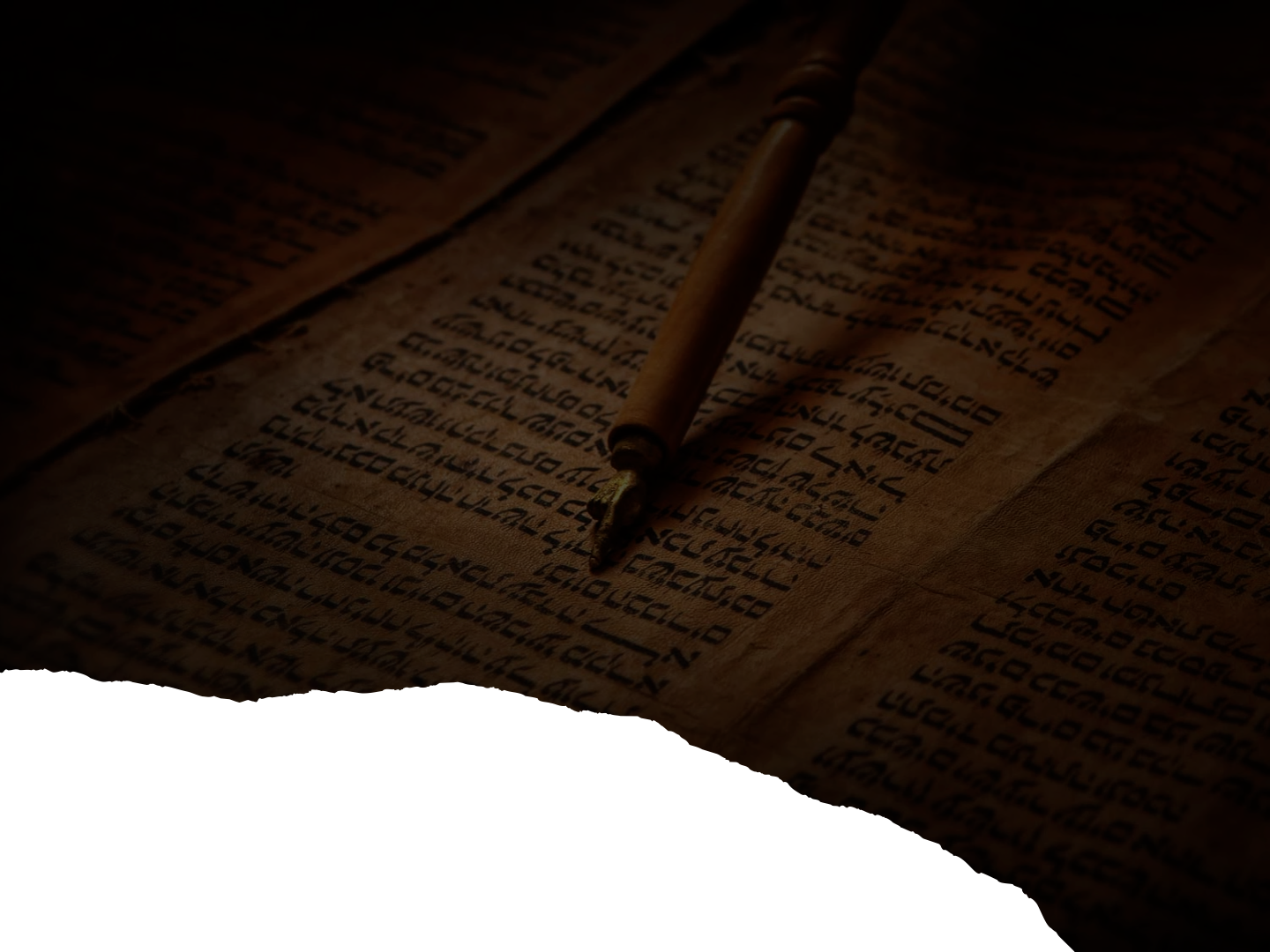 Revelation for our knowledge – Psalm 19; Deuteronomy 30:11-14
Adapted revelation to man – Genesis 1:26, 31; Ecclesiastes 12:13-14; Isaiah 32:1-5
No insignificant revelation – 2 Timothy 3:16;      2 Peter 3:1-2, 15-16
Intentional revelation implies intentional silence – Deuteronomy 29:29; Hebrews 7:12-14
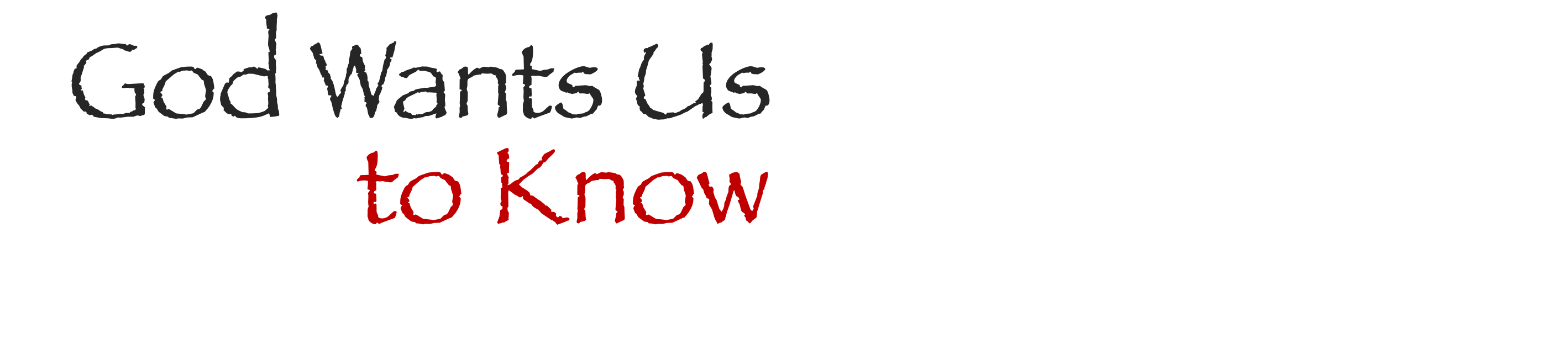 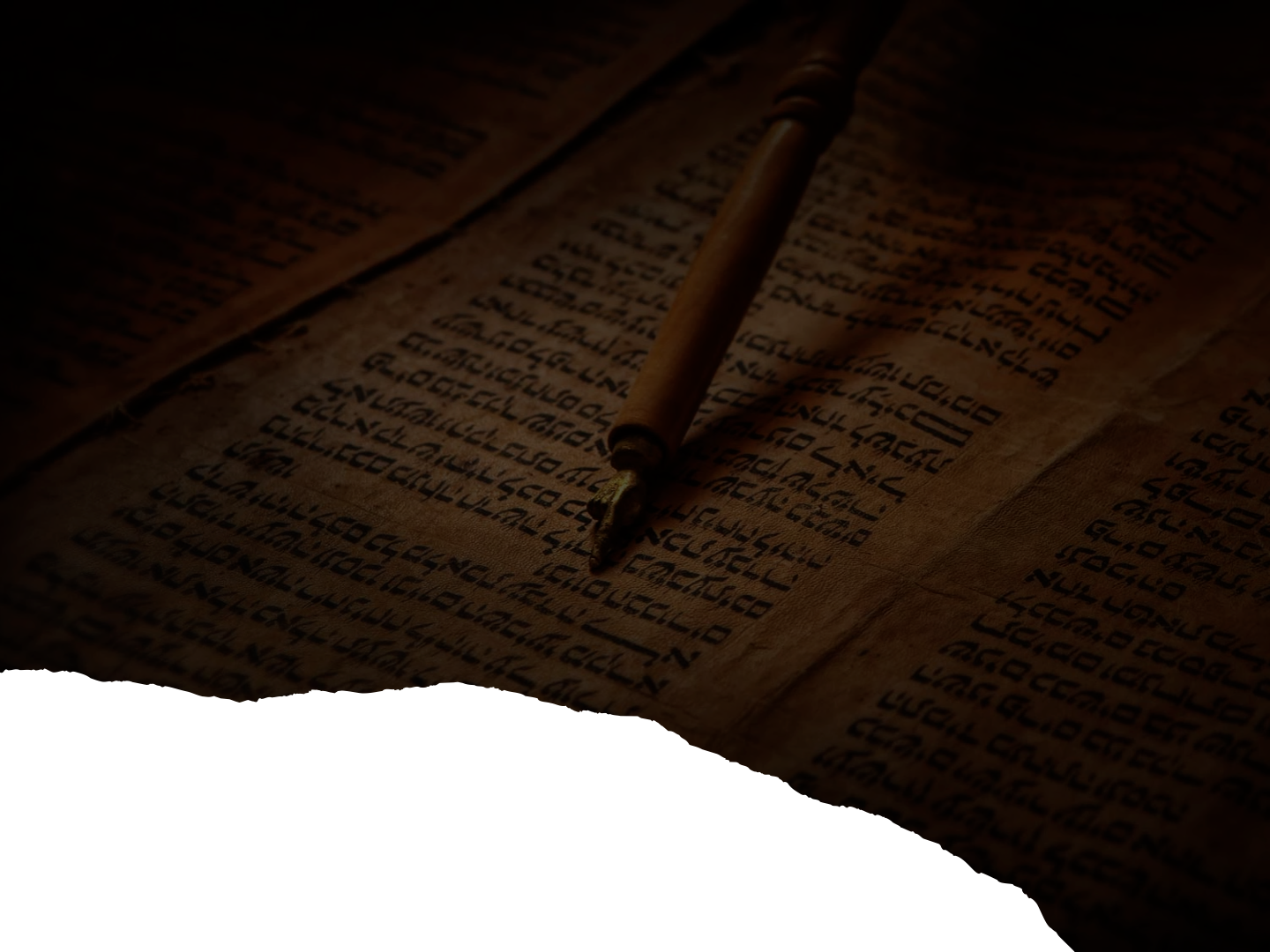 Pursuit of knowledge is the appropriate response to revelation – 2 Timothy 2:15;             1 Timothy 4:13-16; 6:11; Ephesians 5:1-18
Ability and/or clarity are not in question, but honesty – Luke 8:4-18; Ephesians 3:3-4
Willful ignorance and self-deception are condemned – Hosea 4:6; Romans 10:16-21; Isaiah 30:8-14
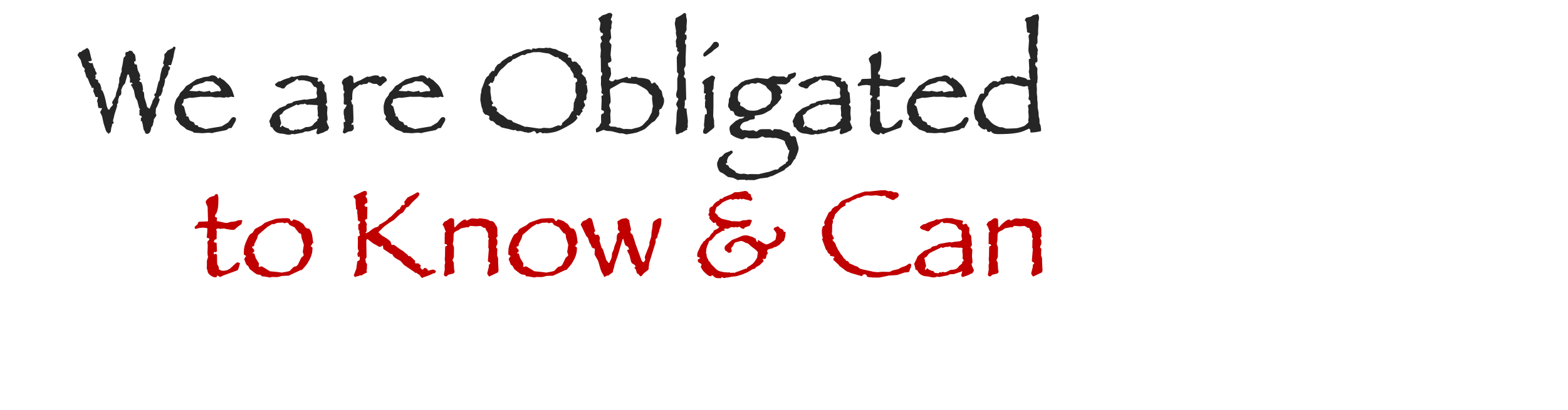 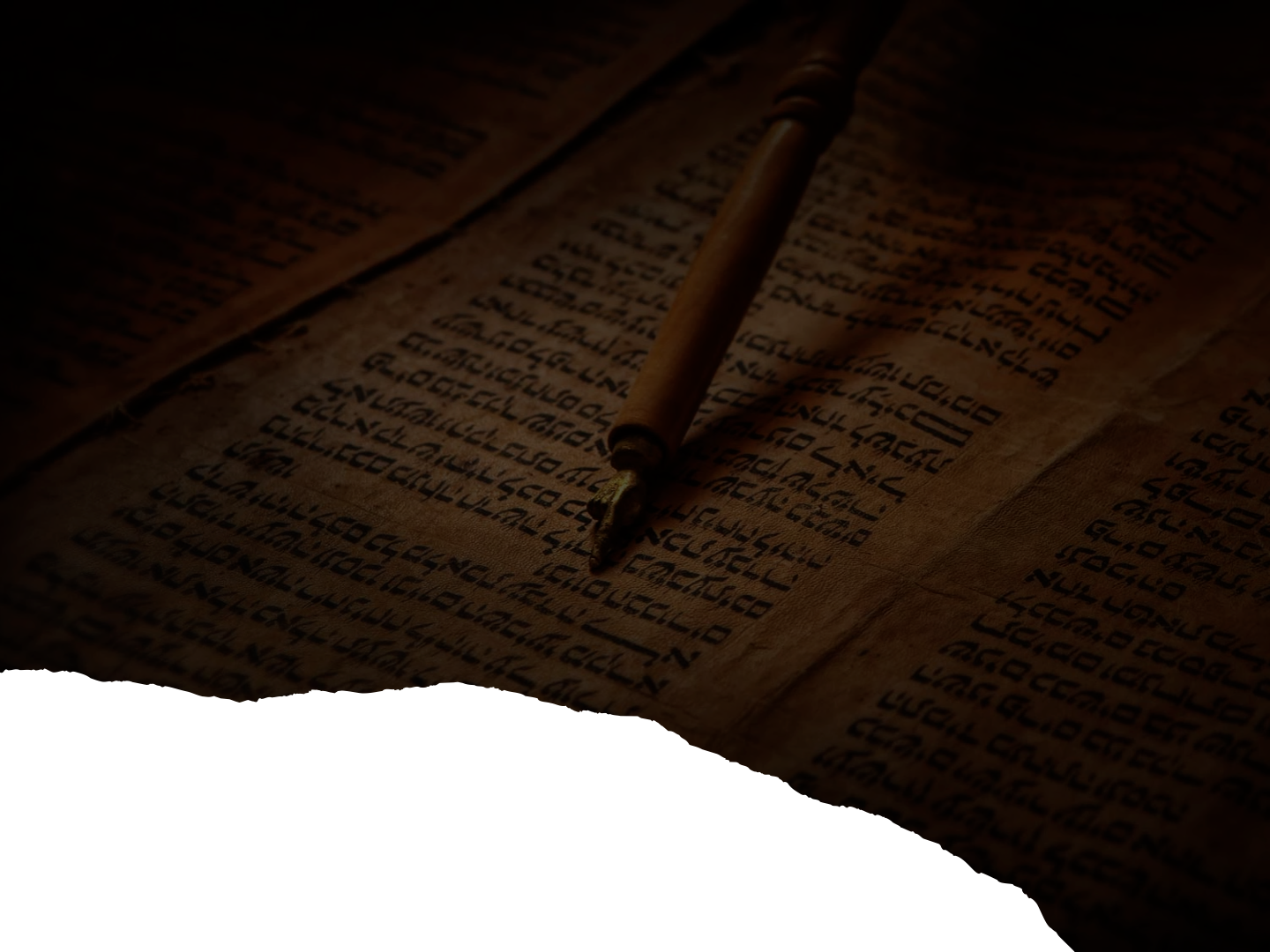 God has always required full obedience to His revealed word – Deuteronomy 29:29
Failure to obey does not equate with inability – Romans 3:23; Ecclesiastes 7:29; Romans 7:9; Ephesians 2:1-3
We can always obey what God requires – Hebrews 4:15; 1 John 2:6; 1 Corinthians 10:13
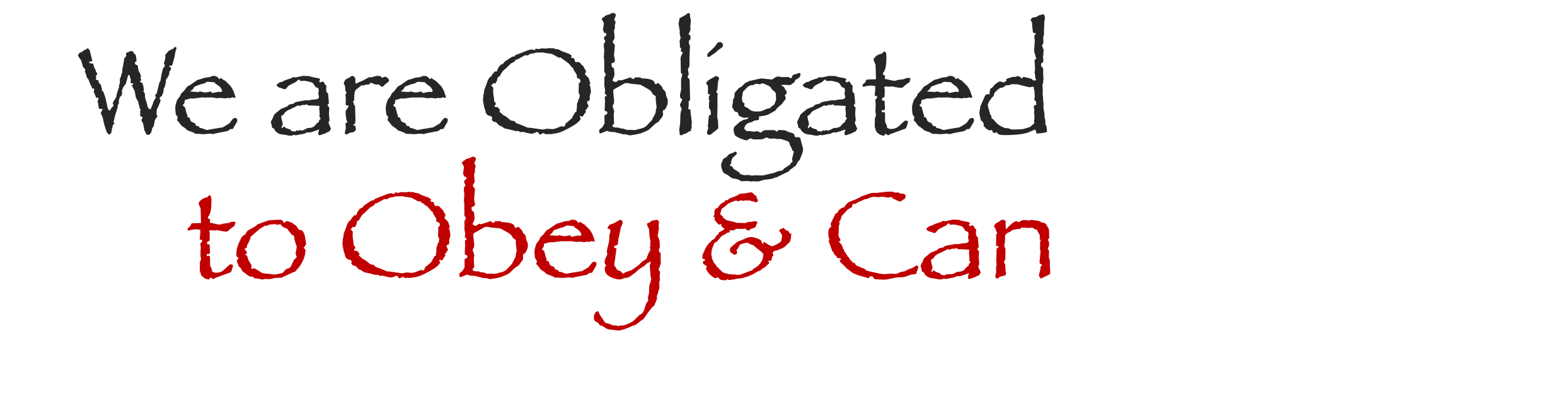 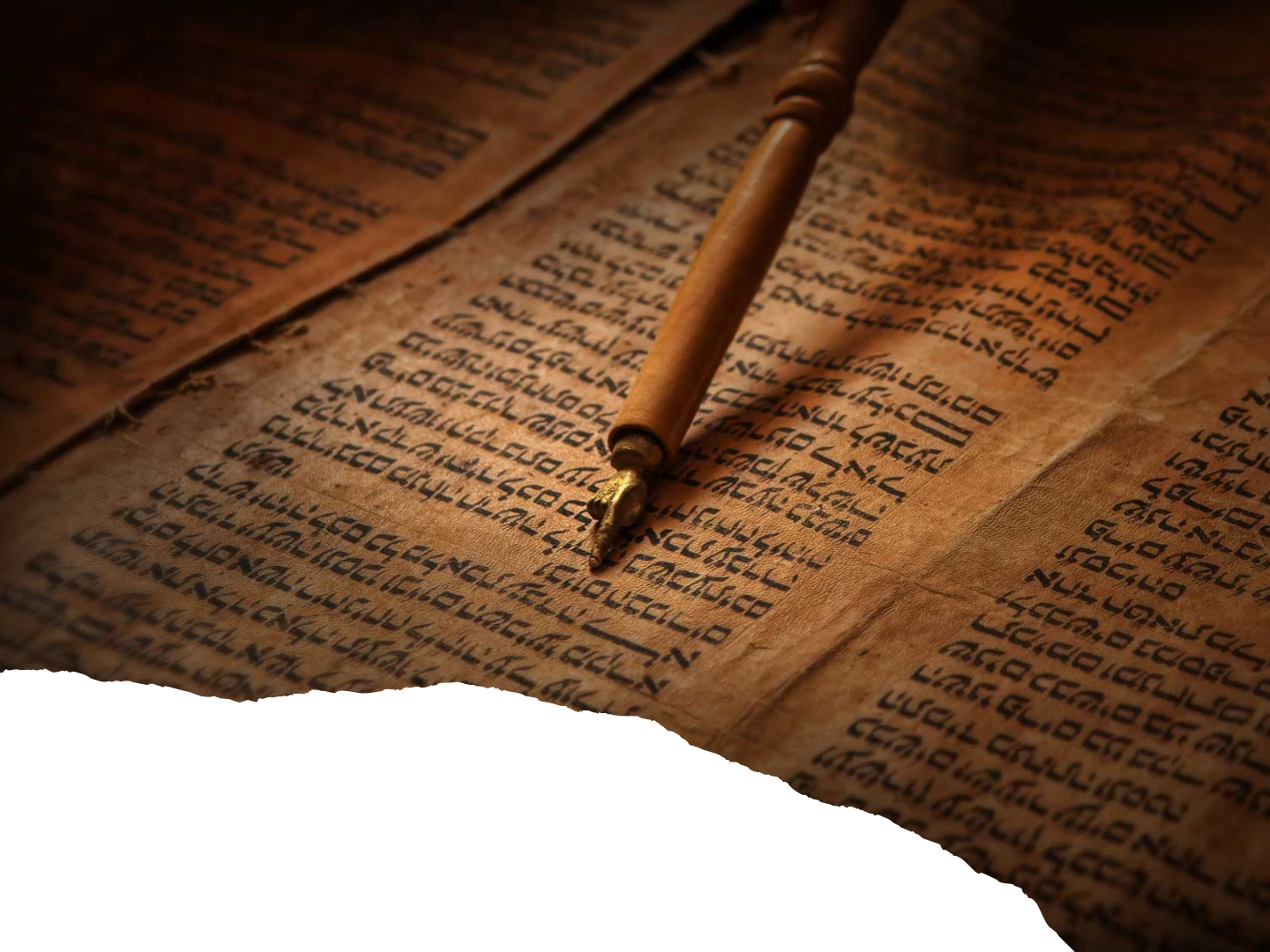 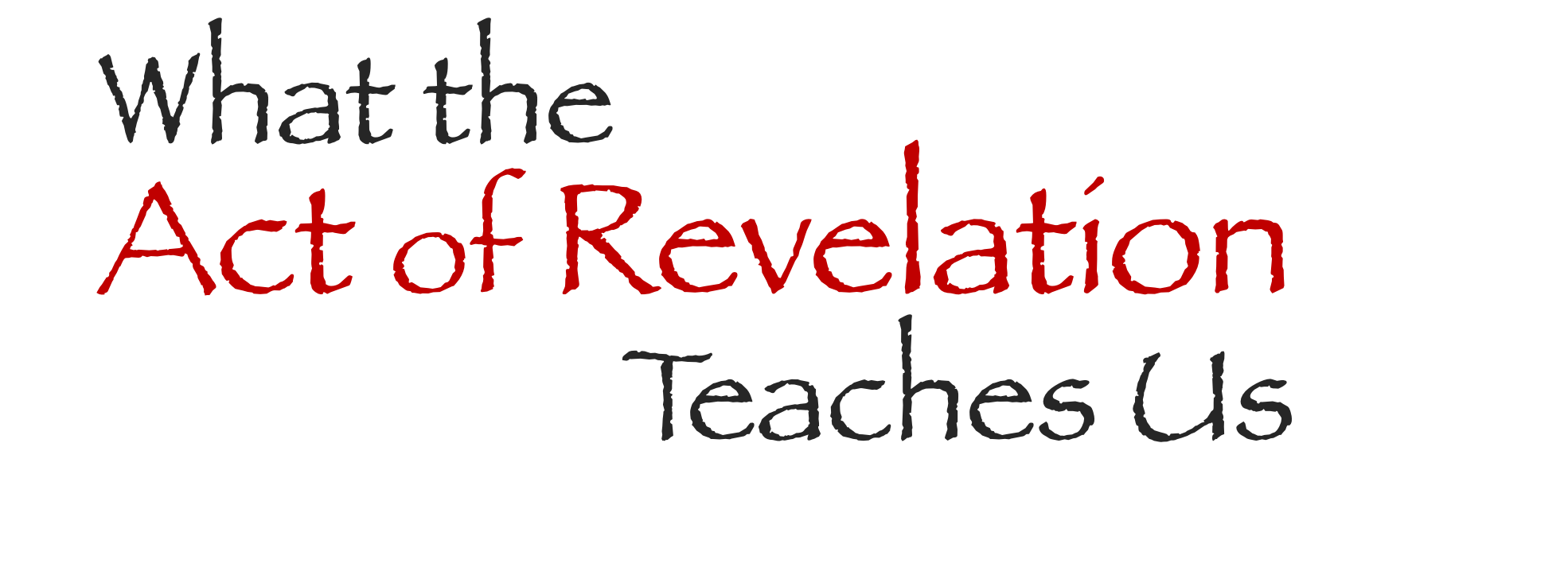